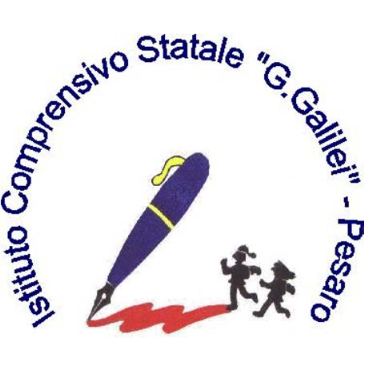 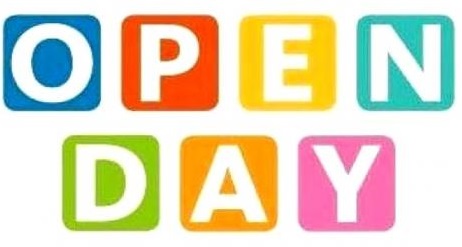 SCUOLA
PRIMARIA
«A. GRAMSCI»
Via Rossetti, 4 – Villa Fastiggi 
Pesaro
You are welcome !
Benven
u
t
i
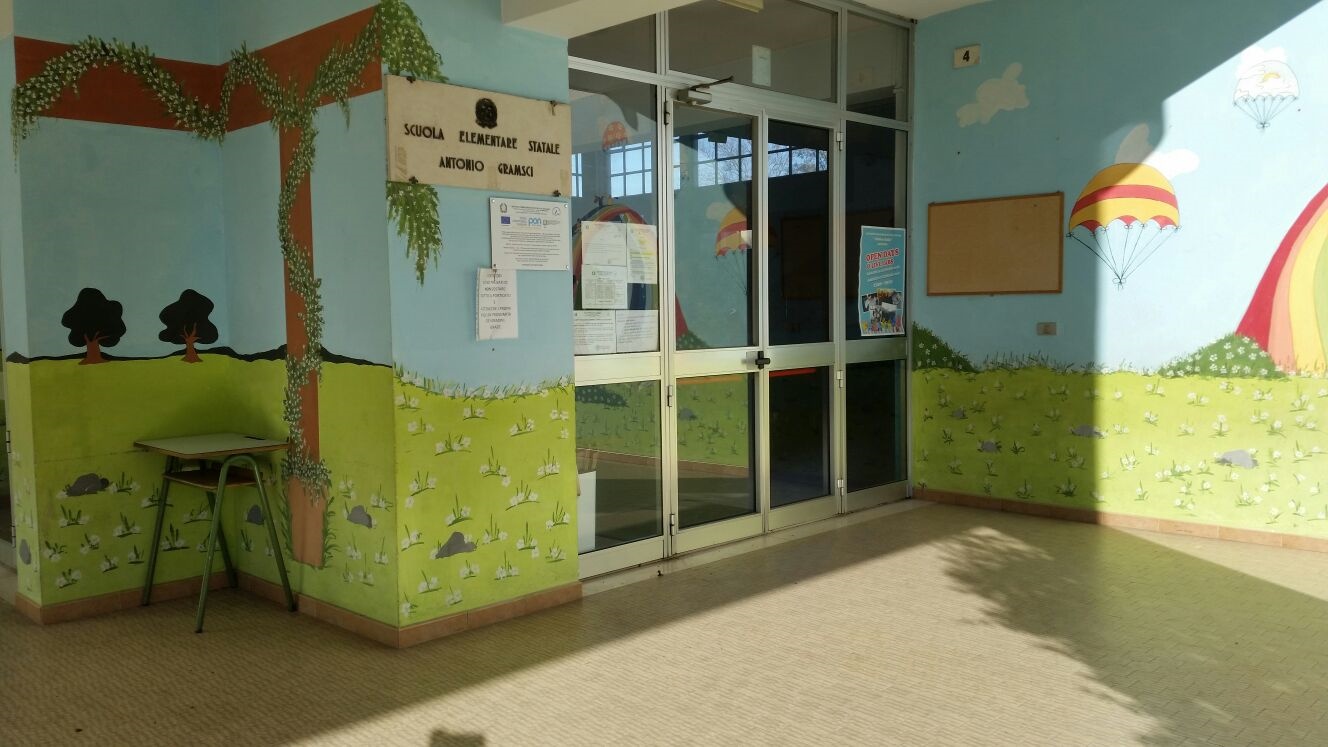 PROFILO  ORGANIZZATIVO DIDATTICO
10 CLASSI CON ORARIO A SETTIMANE ALTERNE:

 I° SETTIMANA – ORARIO SU 6 GIORNI- 29 ORE SETTIMANALI 

DA LUNEDÌ A VENERDÌ DALLE ORE 8:10  ALLE ORE 13:10 
SABATO DALLE ORE 8:10  ALLE ORE 12:10 

II° SETTIMANA – ORARIO SU 5 GIORNI- 25 ORE SETTIMANALI

 DA LUNEDÌ A VENERDÌ DALLE ORE 8:10 ALLE ORE 13:10
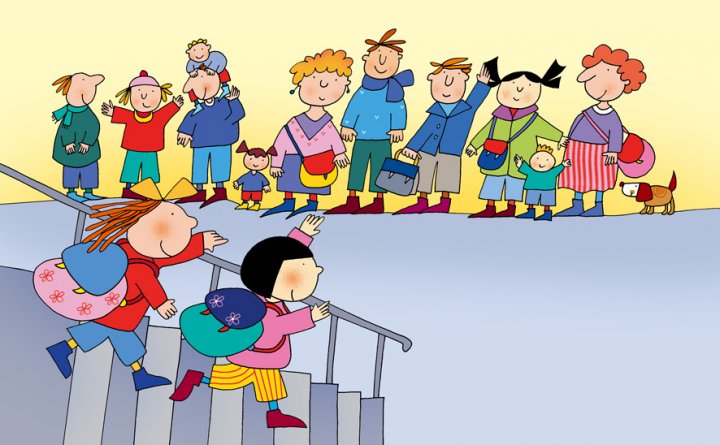 LA SCUOLA FORNISCE UN SERVIZIO DI PRE SCUOLA : 								DALLE 7.45 ALLE 8.05  … E  DI POST SCUOLA: 				FINO ALLE 13.20
IL  SERVIZIO  DI  MENSA SCOLASTICA
DALLE ORE 13.10 
ALLE ORE 14.30
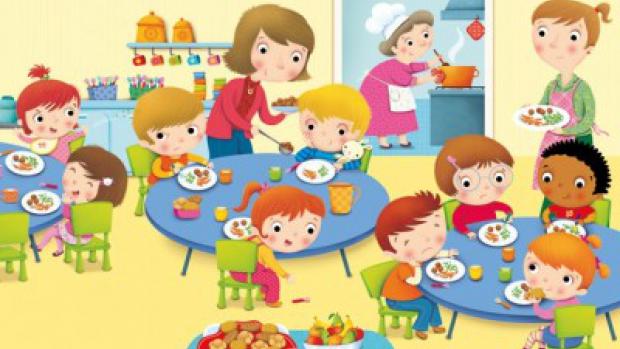 Progetto di plesso: a. s. 20/21UmanaMente  Noi *Lavorare a scuola con le Life skills Life Skills ⁼ le abilità per la  vita
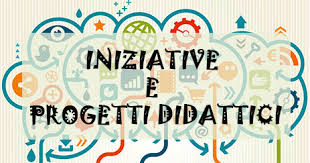 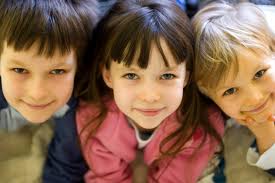 RISPETTO E SVILUPPO DELL’IDENTITÁ PERSONALE
             CONQUISTA DELL’AUTONOMIA
SVILUPPO DEL SENSO SOCIALE
                SVILUPPO DELLE COMPETENZE
EDUCAZIONE ALLA CITTADINANZA
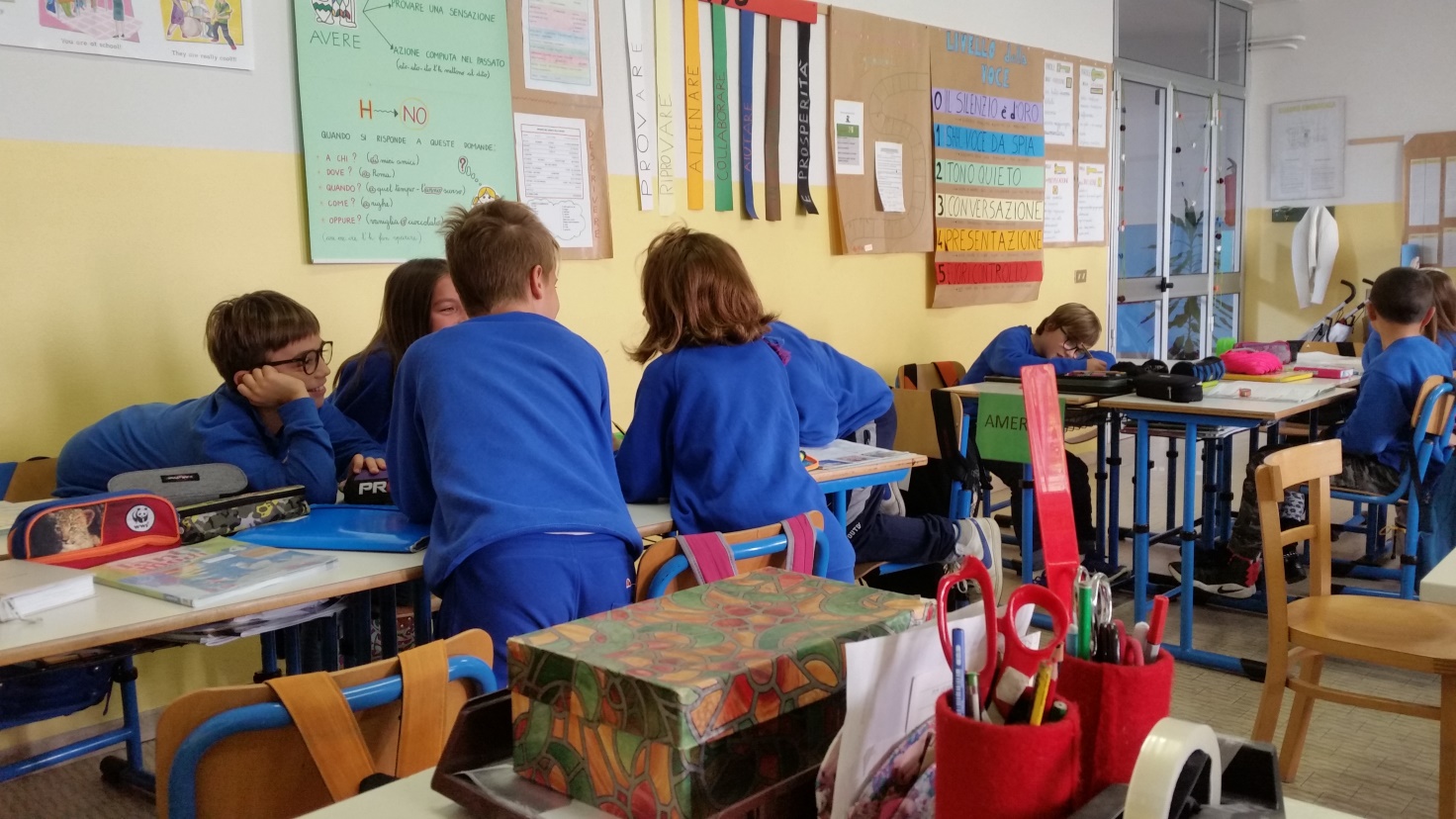 MOMENTI  DI
VITA  DI  CLASSE: cooperative
learning
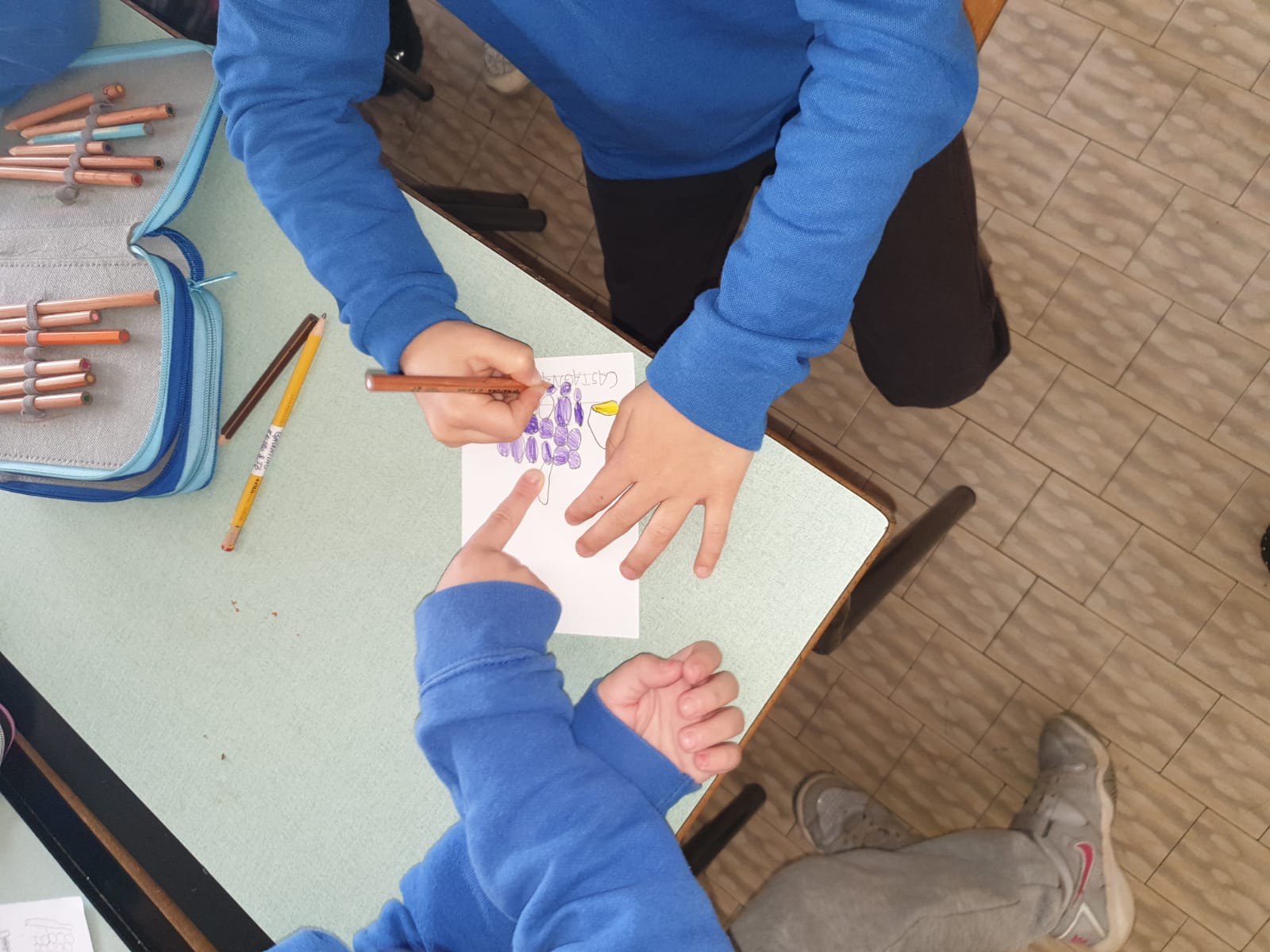 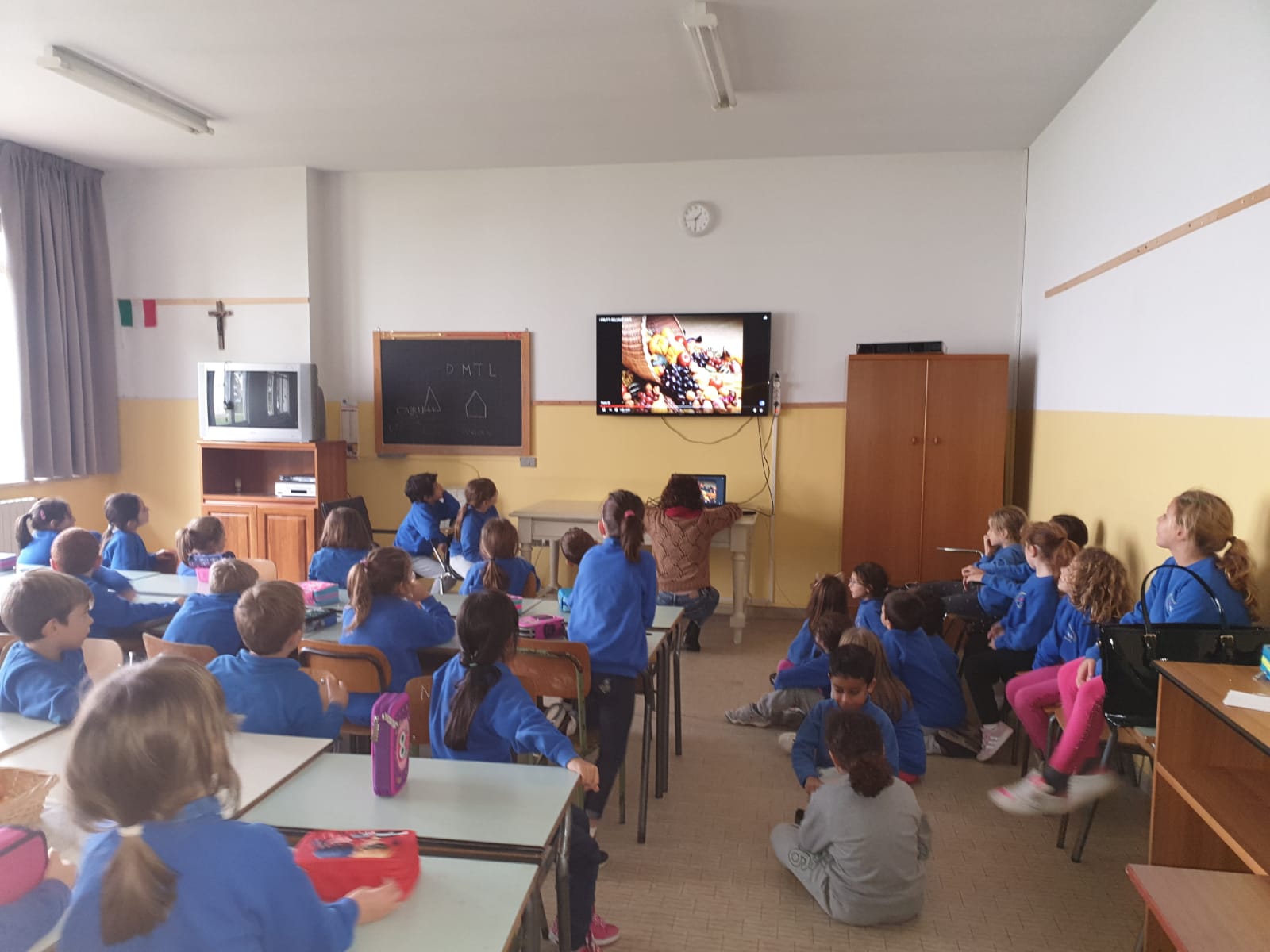 Learning by doing : L’importanza  della  didattica  laboratoriale
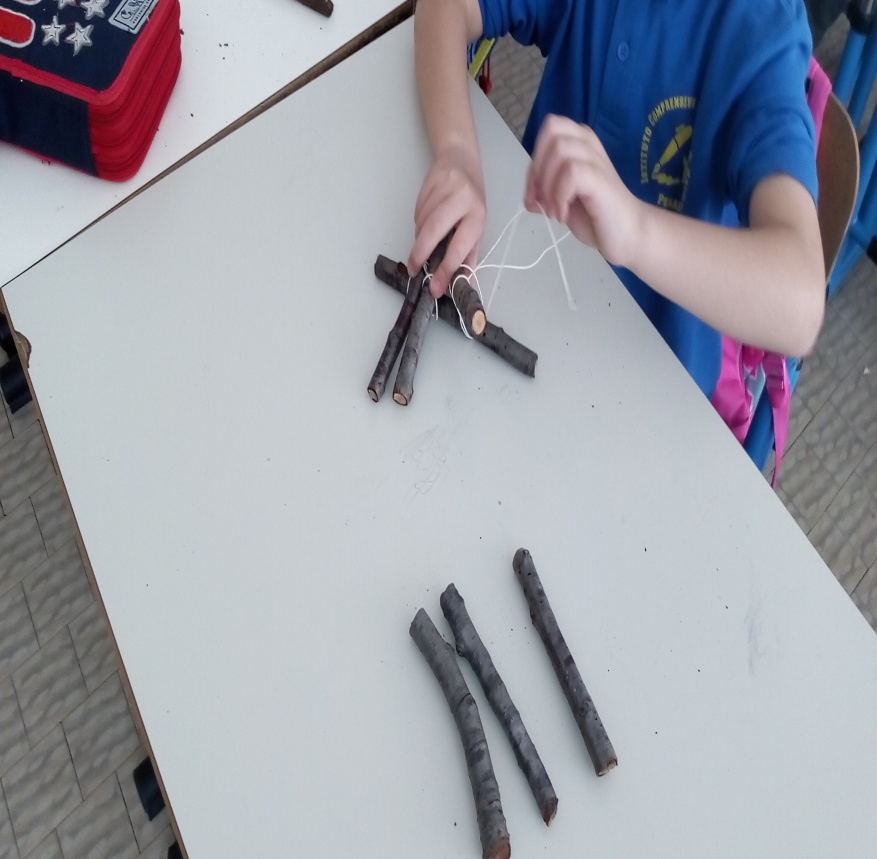 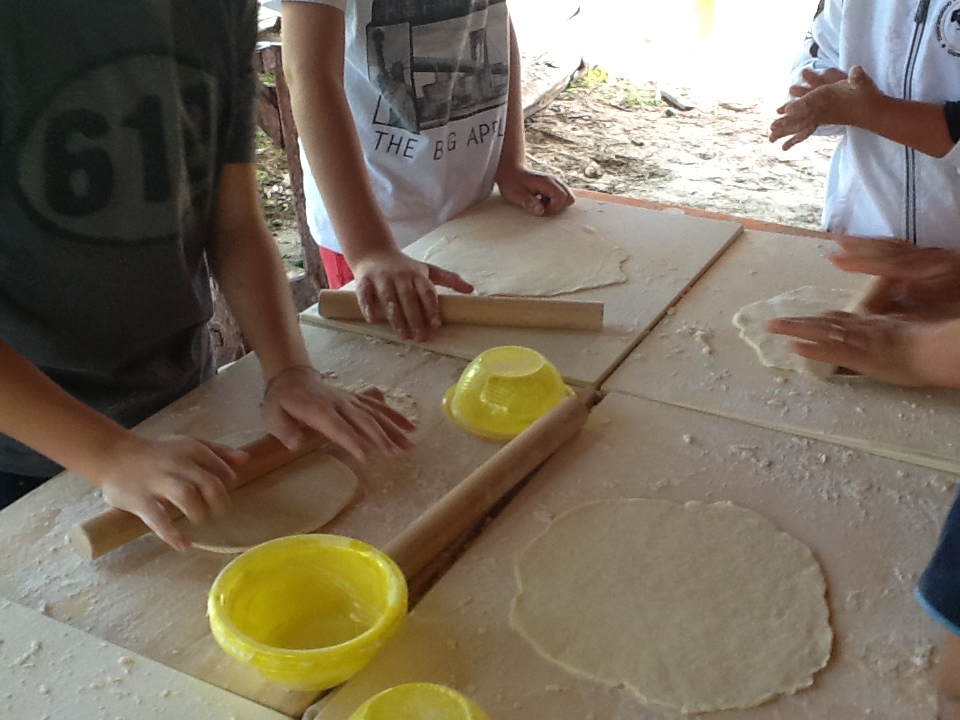 Il nostro laboratorio mobile di informatica
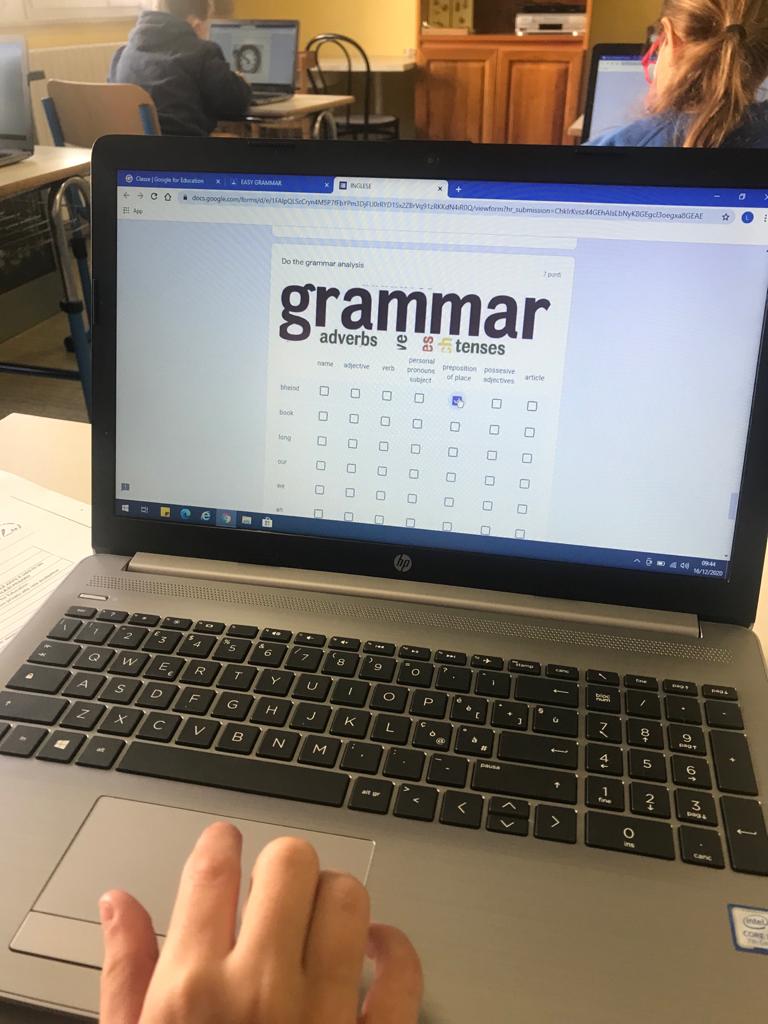 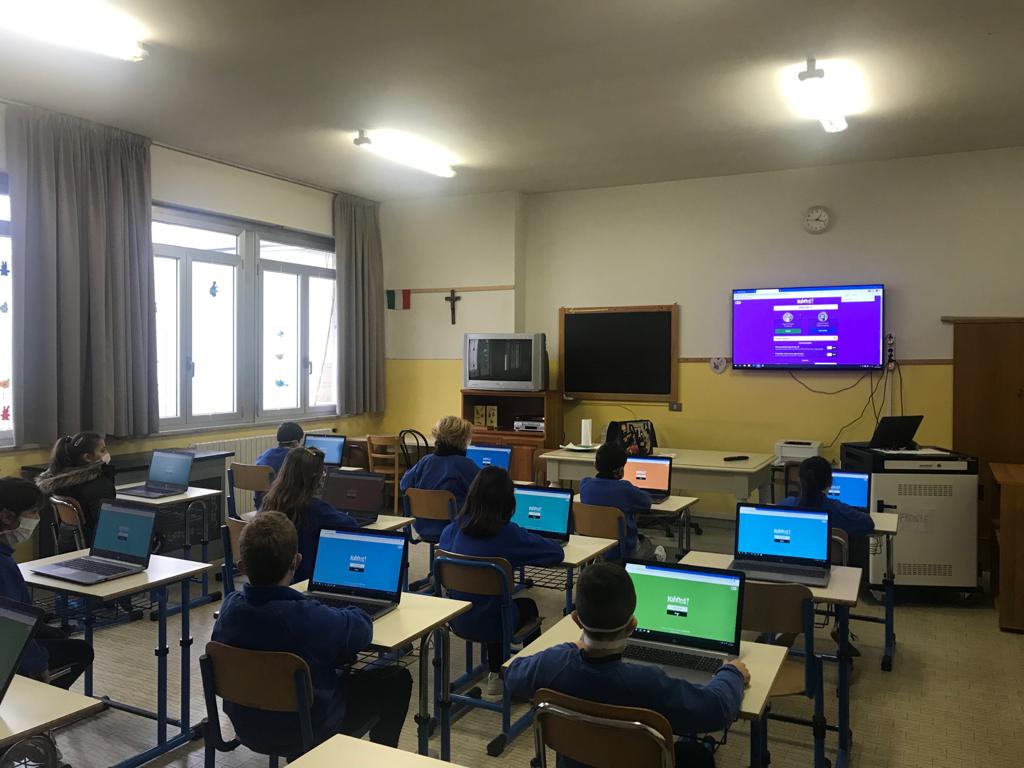 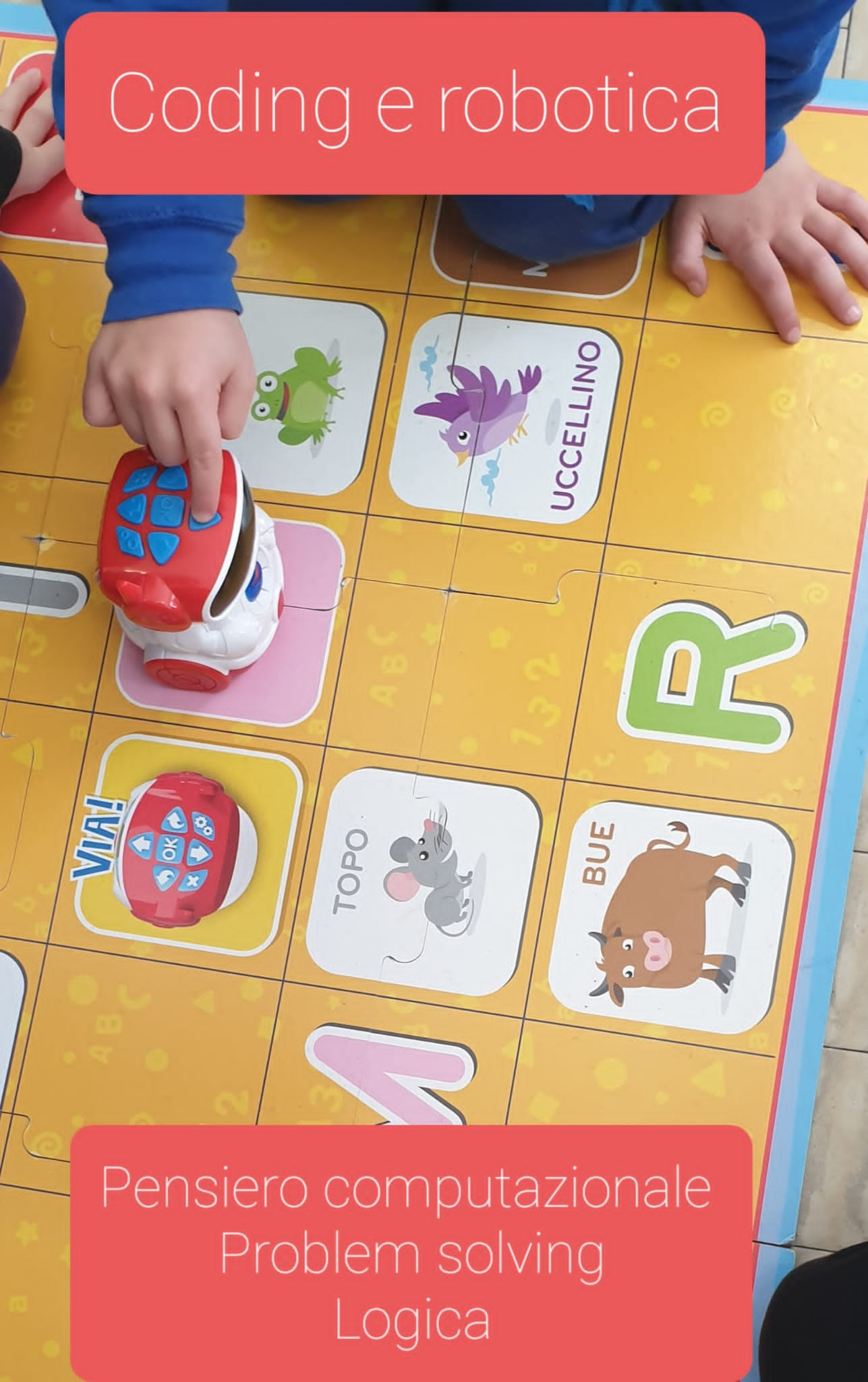 MOVIMENTO = APPRENDIMENTO 					( IN COLLABORAZIONE CON IL C.O.N.I)
Manifestazione finale: giochi di classe
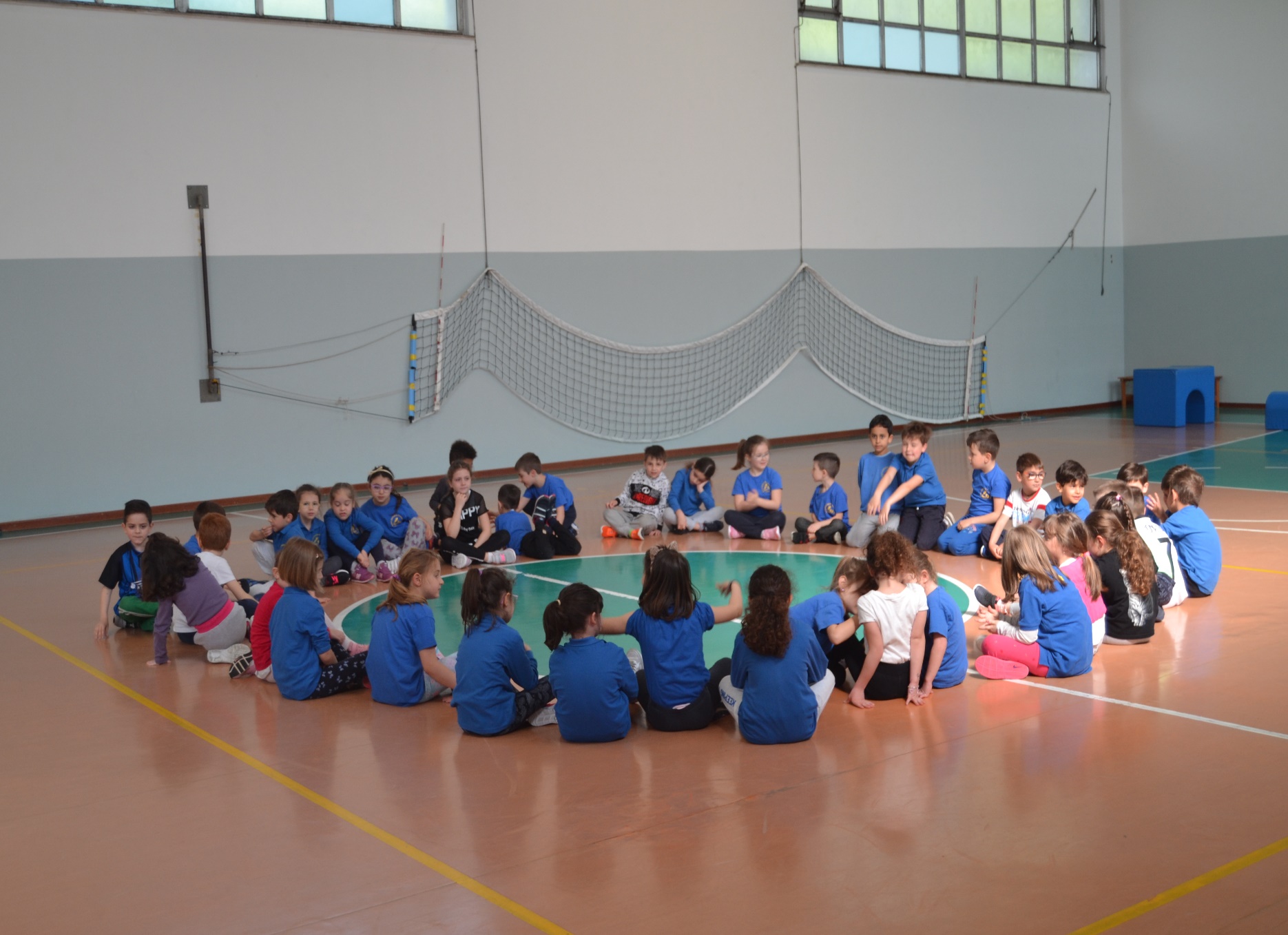 AMBIENTE E SOSTENIBILITA’ …..			



Gli alunni 
piantano una
siepe nel 
giardino della
scuola.
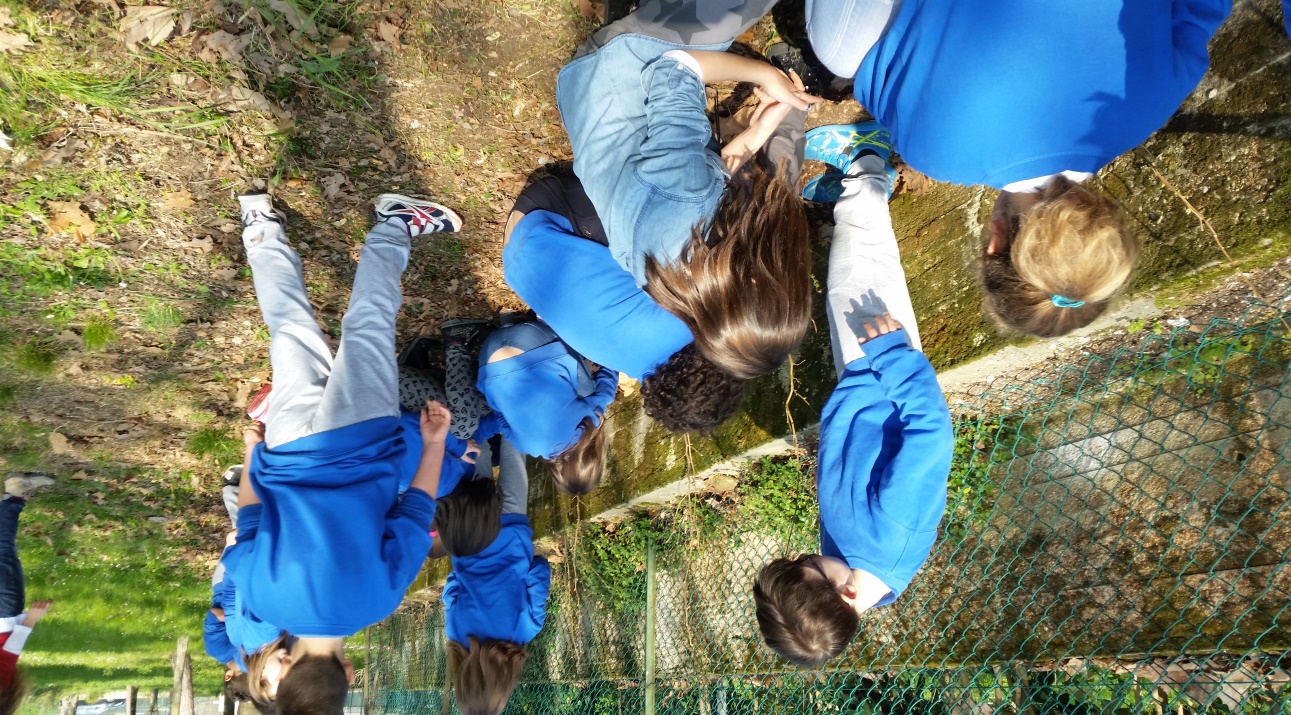 21 novembre: Giornata nazionale dell’albero
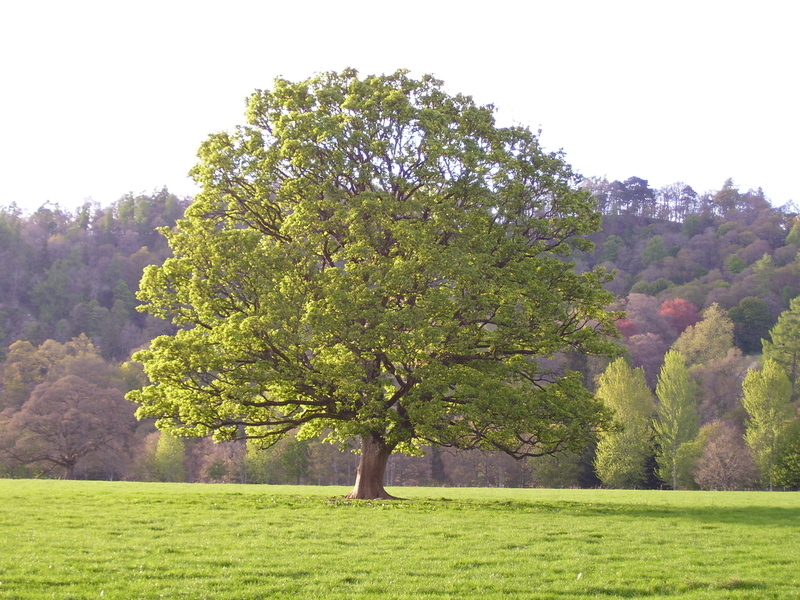 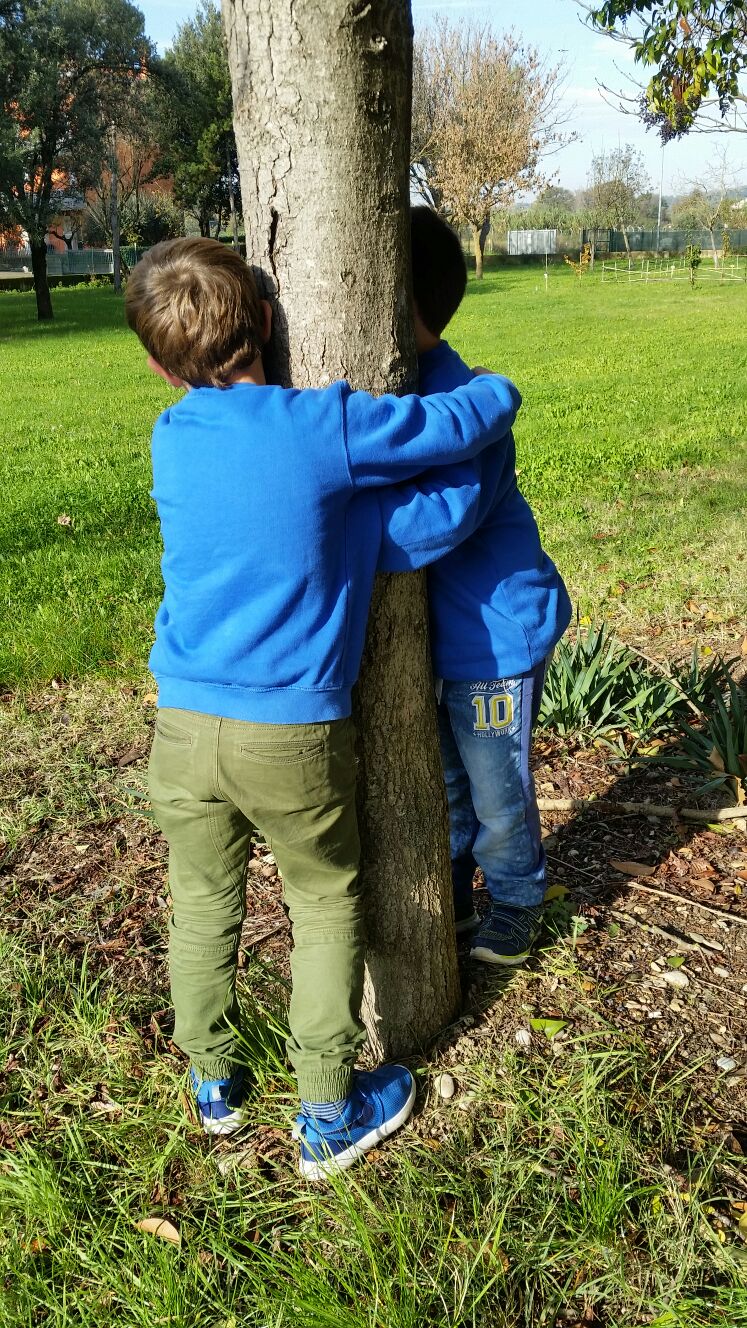 Grazie albero!
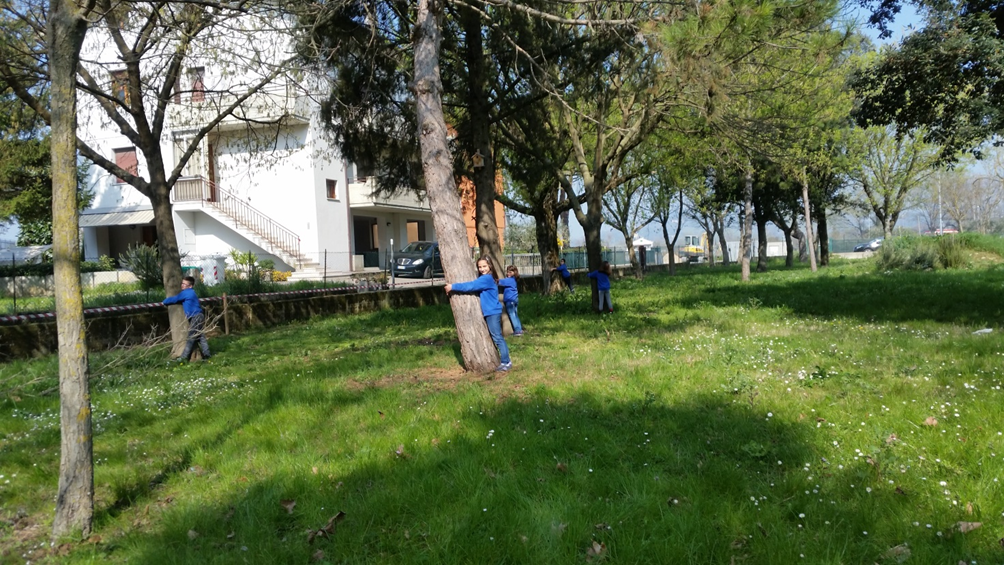 La scuola e il territorio…Inaugurazione del parco «Calibano»
… e della pista ciclabile
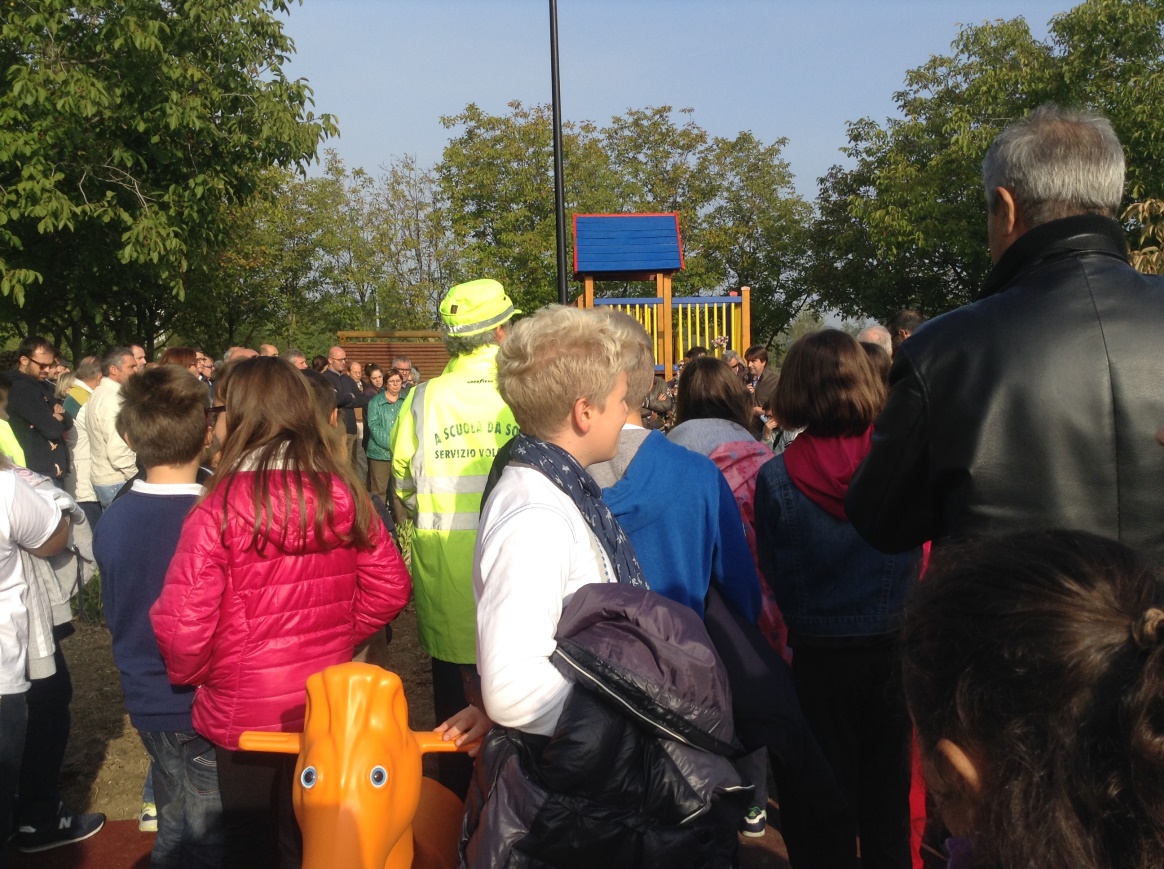 Progetto «a  scuola  con  gli  amici”»
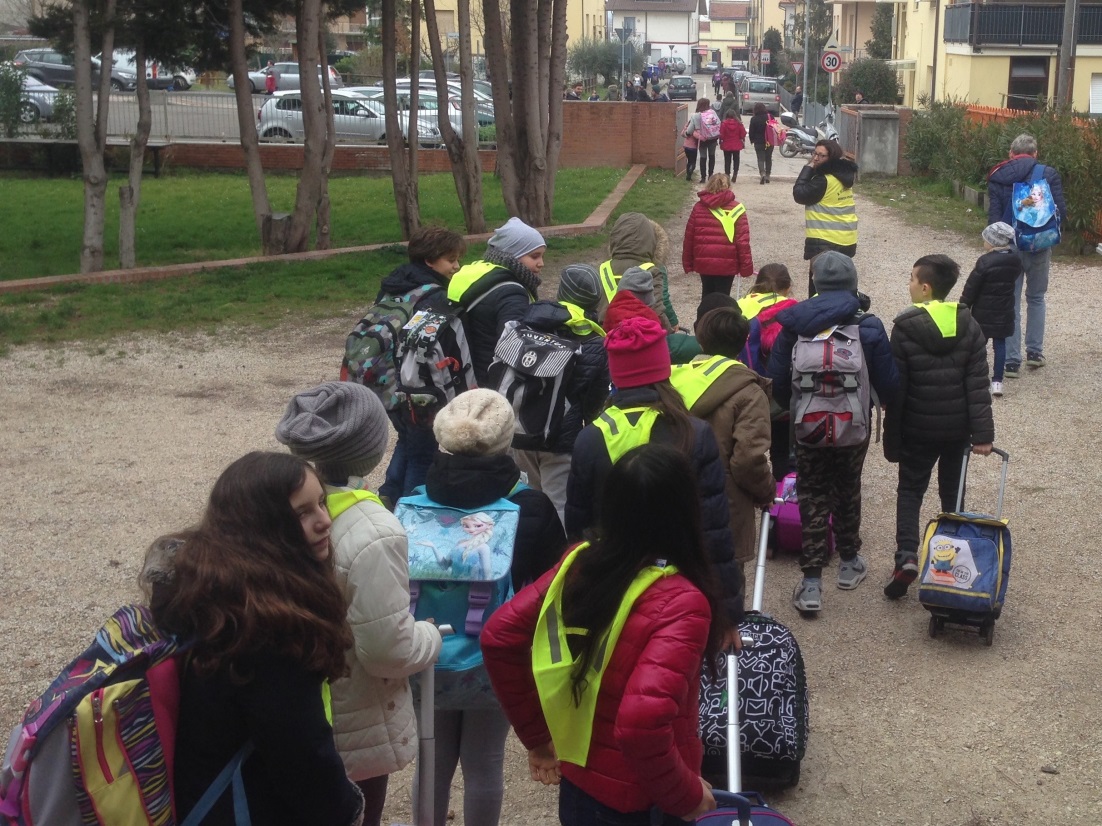 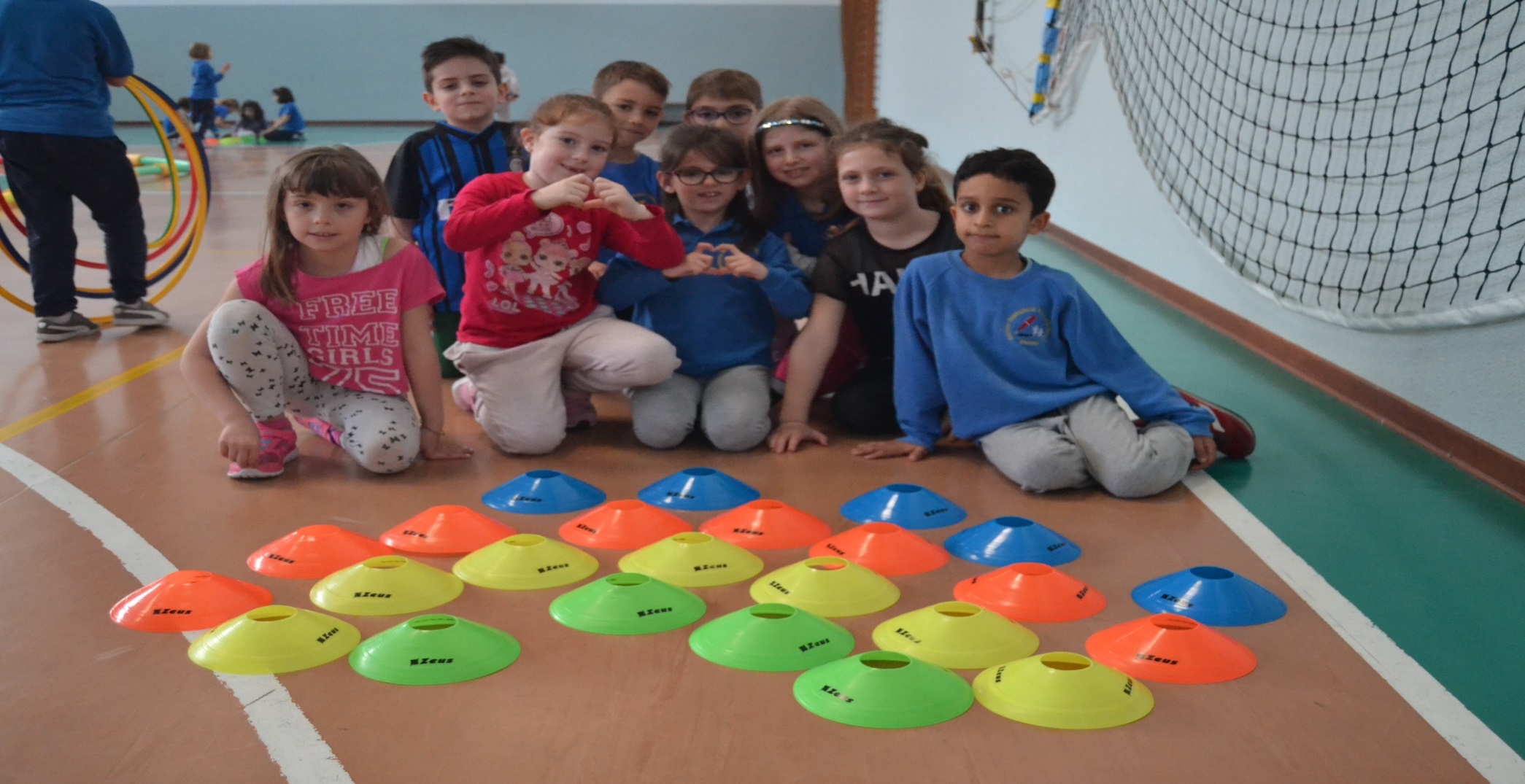 Solo un apprendimento caldo può generare un sapere appassionato!
Vi aspettiamo !!!

La Dirigente scolastica e gli insegnanti della Scuola primaria «A. Gramsci»